Sociologie du travail
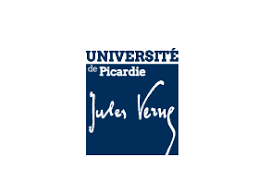 Rappel Evaluation :

50% : devoir sur table le jeudi 4 avril
50% : 2 rendus de questions sur les textes de 2 séances différentes, choisies librement à compter de la séance 6

fabrice.guilbaud@u-picardie.fr
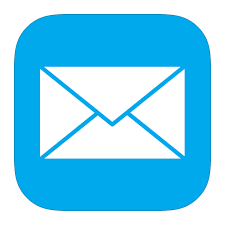 Séance 8. Les usages de l’intérim en France et aux Etats-unis
8.1. Cadrage et champ de l’enquête
8.1.1. Contournement et transformation de l’intérim
8.1.2. Emploi illégal

8.2. Le quotidien du travail dans le bâtiment
8.2.1. Contrôle, division et union dans le travail
8.2.2. Racisme et humiliation
8.1. Cadrage et champ de l’enquête
Amplification de l’usage de l’intérim en France et aux USA depuis années 1990 surtout
Deux enquêtes :
Nicolas Jounin, 2008. Chantier interdit au public. Enquête parmi les travailleurs du bâtiment. La Découverte.
Sébastien Chauvin, 2010. Les agences de la précarité. Journaliers à Chicago. Le Seuil
8.1.1. Contournement et transformation de l’intérim
Intérim = formé intermédiée d’emploi (triangulation de la relation)
Intermédiation de l’emploi = emploi n’est pas toujours synonyme d’instabilité
Précarité et incertitude mais stabilité
Recours à l’intérim est plus lié au fait de faire porter les risques sociaux et l’illégalité de certaines pratiques (sous-traitance de l’illégalité et du risque) que pour des questions strictement financières
8.1.1. Contournement et transformation de l’intérim
La résurgence de l’employment at will 
Protection sociale (benefits) et baisse des coûts salariaux
Mais évolution du droit vers lutte contre les discriminations
Si volonté d’adapter droits/travailleurs > segmentation de la main d’œuvre (émergence des « permatemps »)
Intermédiation dans BTP à Paris et petite industrie à Chicago n’est pas assurée par grosses enseignes de travail intérimaire ; mais petites agences qui échappent + au contrôle Urssaf et inspection du travail
8.1.2. Emploi illégal
Recours à l’illégalité remonte années 1960 > Intérim a fonction de fourniture de travailleurs étrangers en situation irrégulière (USA « sans papiers » + nombreux, + visibles mais – illégitimes) > utilisation licite de Trav. Immigrés ou sans auto de travail (rique limité à Chicago peu de contrôle)
Statuts de citoyenneté séparent permatemps et réguliers :
- Réguliers changent d’agence d’intérim parce que celles-ci peuvent être contrôlées (plutôt défaut de papiers)
- Permatemps sont permanents attachés à la même ETT (avec papiers, carte de séjour)
8. 2. Le quotidien du travail dans le bâtiment
8.2.1. Contrôle, division et union dans le travail
combinaison d’éléments légaux et illégaux indiquent que l’illégalité et l’informalité ne sont pas synonymes d’anomie ou de fluidité absolue.
Institutionnalisation de ces règles illégales 
L’intermédiation par l’intérim fragilise la relation, d’emploi mais elle n’interdit pas des formes de stabilisation.
8.2.1. Contrôle, division et union dans le travail
Fidélisation 3 dimensions

La fidélisation est informelle 

La fidélisation est personnalisée 

la fidélisation est réversible
8.2.1. Contrôle, division et union dans le travail
Aux E-Unis à côté des permatemps (salariés à agence unique et entreprise unique) on trouve :
les journaliers réguliers (à agence unique et entreprises multiples)
les journaliers occasionnels (à agences multiples et à entreprises multiples) ; 
mais il y a également les journaliers fictifs qui sont à agences multiples à entreprise unique.
> La question du statut civique / articulation des rapports sociaux de classe et de race
8.2.2. Racisme et humiliations
Racisme quotidien vécu par les travailleurs immigrés
Menace du renvoi joue beaucoup dans la non dénonciation
Grille raciste utilisée par les commerciaux (portugais « Rois du bâtiment » ; maghrébins « ferrailleurs vindicatifs »; maliens « spécialises tâches les plus dures »
Résistances des travailleurs:
- absences ; ralentissements (freinage) ; sabotages et « perruque » (vol de matériaux et d’outils)